الكهرباء
الدائرة الكهربائية البسيطة
مرحباً طلاب القادسية الابطال 
سنتعلم اليوم عن : 

أجزاء الدائرة الكهربائية .
وظيفة كل جزء في الدائرة الكهربائية .
 كيفية بناء دائرة كهربائية صحيحة .
أجزاء الدائرة الكهربائية
تتكون الدائرة الكهربائية من الاجزاء التالية:
البطارية
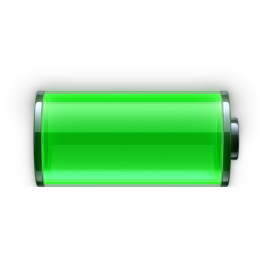 نقطة توصيل
نقطة توصيل
جهاز كهربائي
نقطة توصيل
نقطة توصيل
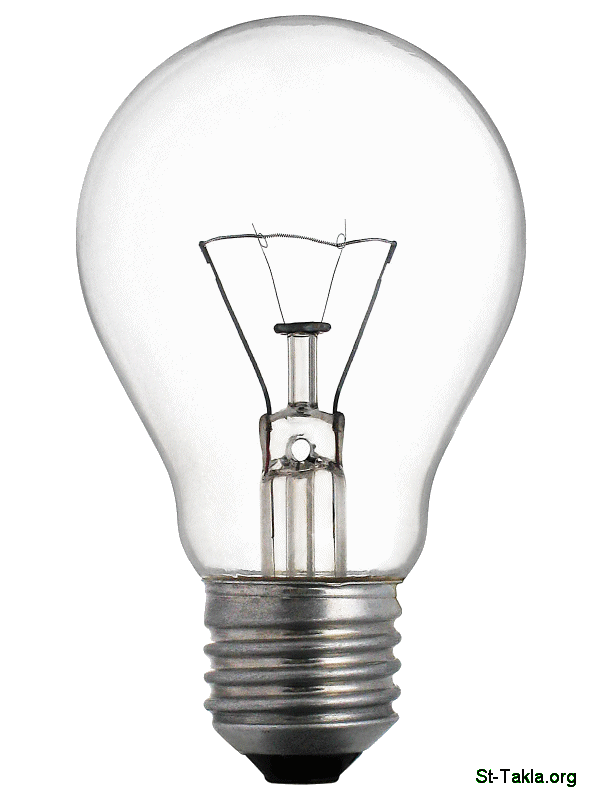 المصباح
نقطة توصيل (اللولب)
نقطة توصيل ( القاعدة )
الأسلاك الكهربائية
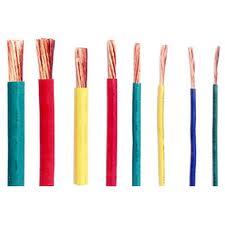 نقطة توصيل
معدن من الداخل (نحاس)
بلاستيك من الخارج
نقطة توصيل
المفتاح الكهربائي
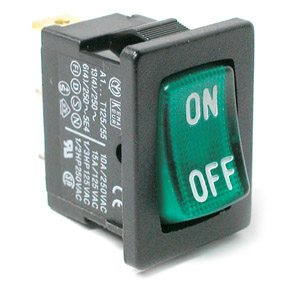 نقطة توصيل
نقطة توصيل
انتبه!!!!!
لكي نشغل الدائرة الكهربائية علينا توصيل جميع الاجزاء مع نقاط التوصيل الصحيحة
مهمة للأبطال
فكروا يا ابطال وسجلوا في الدفتر أسماء أجهزة كهربائية تقومون باستعمالها بشكل مفيد .
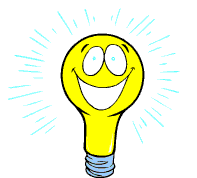 اضغط على الرابط لكي ينقلك لموقع افاق وقم بتجربة بناء دائرة كهربائيةعملاً ممتعاً يا بطل
https://lo.cet.ac.il/player/?document=fa48e776-d558-4ea9-96a9-9bc1ffd28343&language=ar&sitekey=ar.ebag
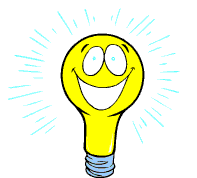 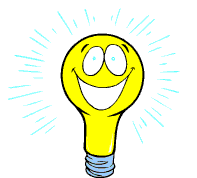 الان تعالوا لنتعرف على وظيفة كل جزء  في الدائرة الكهربائية
المصباح الكهربائي
هو جهاز كهربائي 
 ومنتج كهربائي يضيء عند توصيله بمصدر كهربائي، بمساعدة الاسلاك .
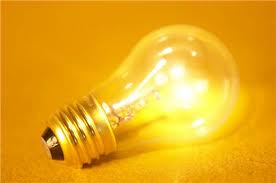 الاسلاك الكهربائية
بواسطة سلك كهربائي واحد نوصل نقطة توصيل المصباح مع نقطة توصيل البطارية، وبواسطة السلك الثاني نوصل نقطة التوصيل الثانية في المصباح مع نقطة التوصيل الثانية في البطارية .
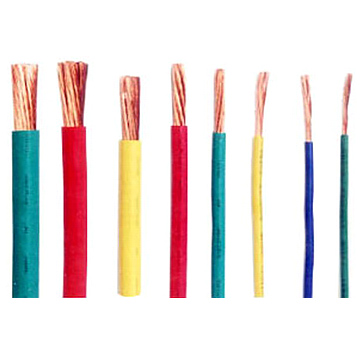 المفتاح الكهربائي
بواسطة المفتاح الكهربائي نشغل ونوقف الدائرة الكهربائية 
  عند التشغيل يضيء المصباح
  عند ايقافه فإن المصباح لا يضيء .
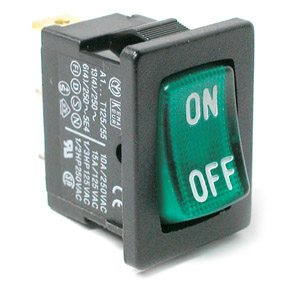 البطارية
البطارية هي :
     مصدر كهرباء 
  فهي تزود المصباح بالكهرباء .
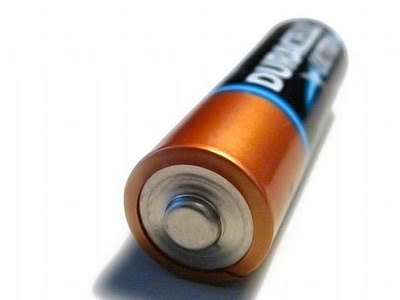 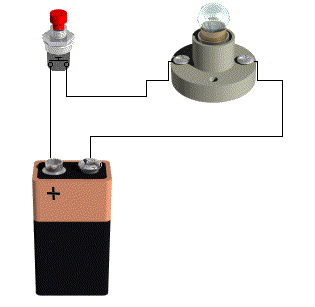 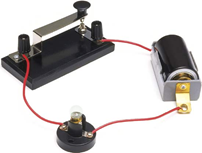 تلخيص
قم بحل ورقة العمل  المرفقة
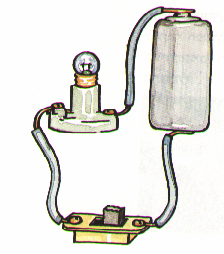 أمامك صورة لدائرة كهربائية 
أكتبوا أسماء أجزاء الدائرة الكهربائية في الأماكن المشار إليها:
استعن بمخزن الكلمات:
بطارية،   مصباح،  أسلاك  معدنية،  قاعدة المصباح ، مفتاح كهربائي
2 . أشر الى  نقاط التوصيل في كل جزء من أجزاء الدائرة الكهربائية :
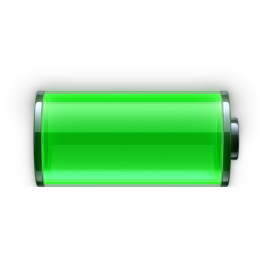 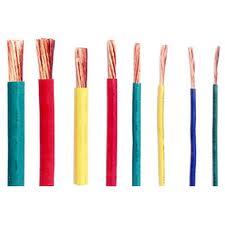 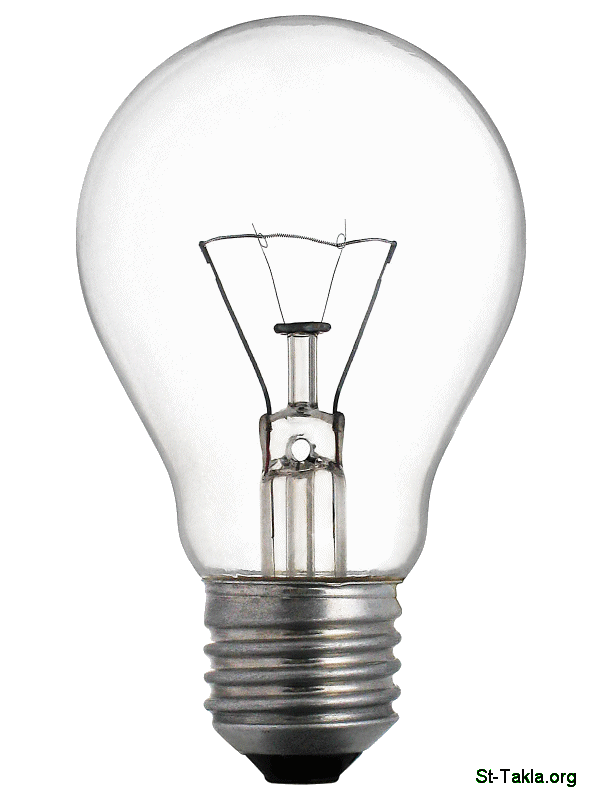 بطارية
سلك  كهربائي
مصباح كهربائي
أ
ج
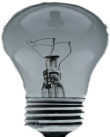 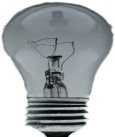 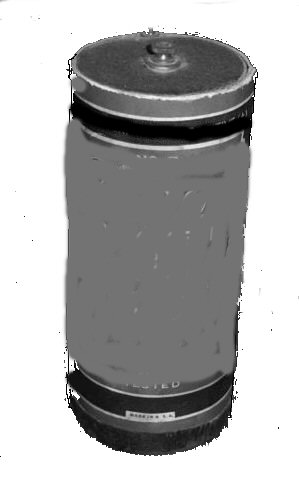 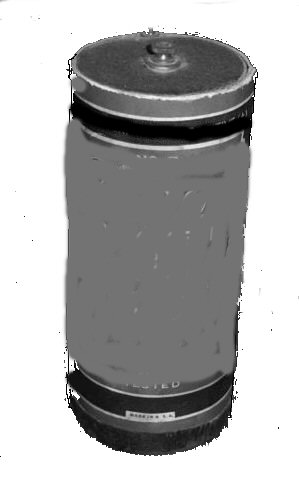 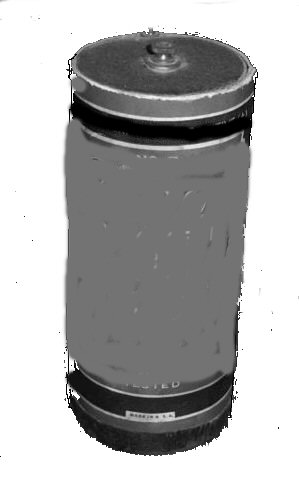 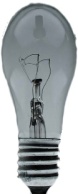 ب
د
و
ه
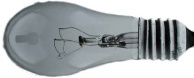 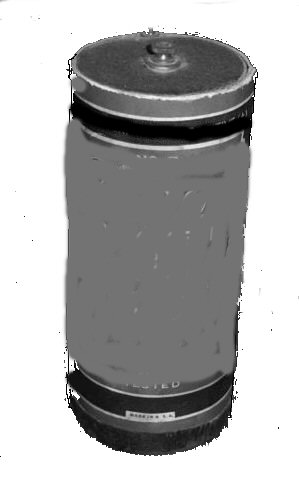 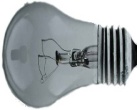 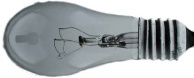 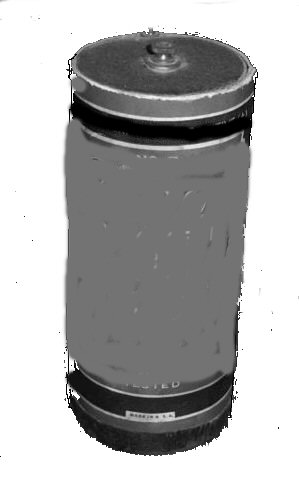 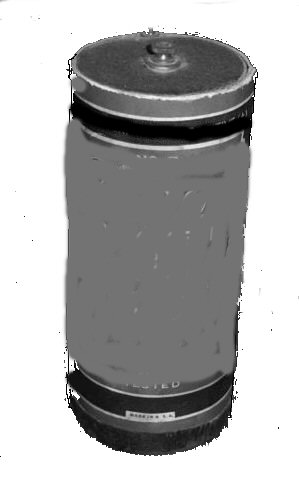 5  . أمامك ستّة رسومات تصف توصيل المصباح الكهربائي بالبطارية.
أ  .  أحِيطوا بدائرة الرسومات التي فيها الدائرة الكهربائية ليست موصولة بشكل صحيح .